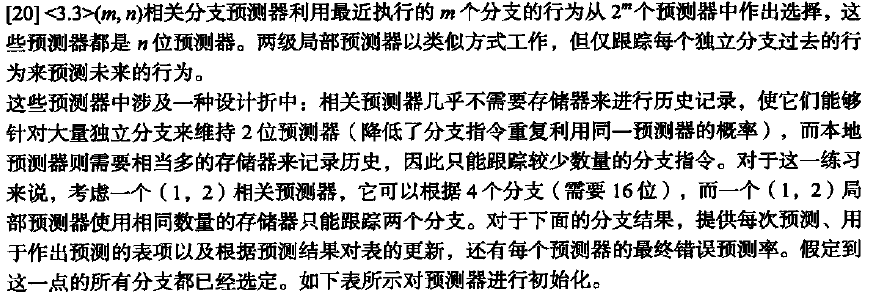 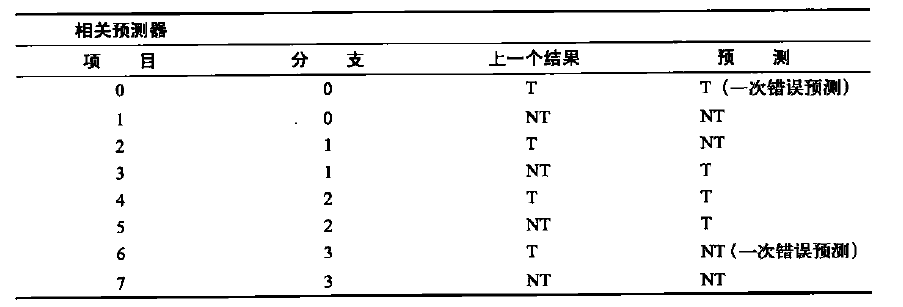 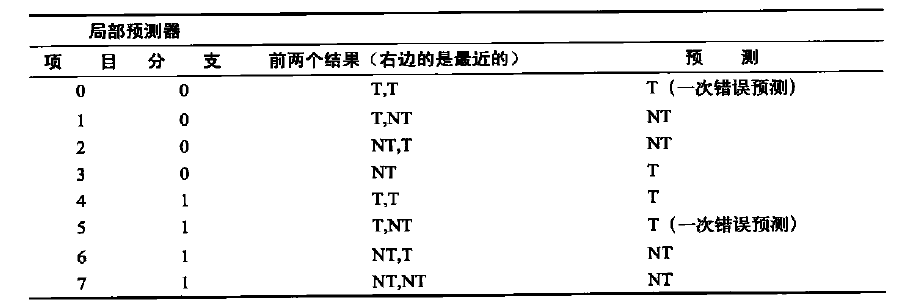 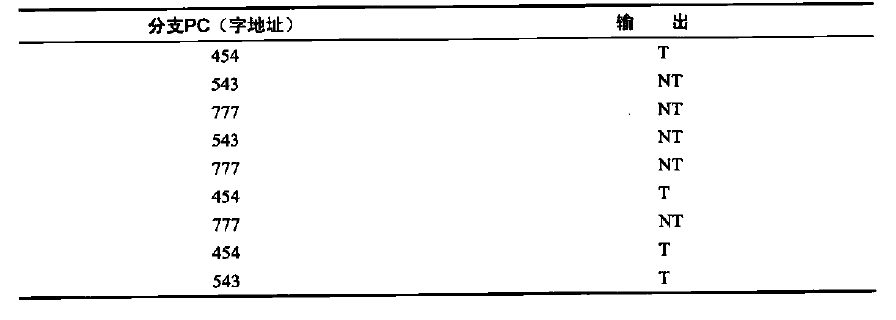 错误率=3/9 = 33.3%
错误率=3/9 = 33.3%
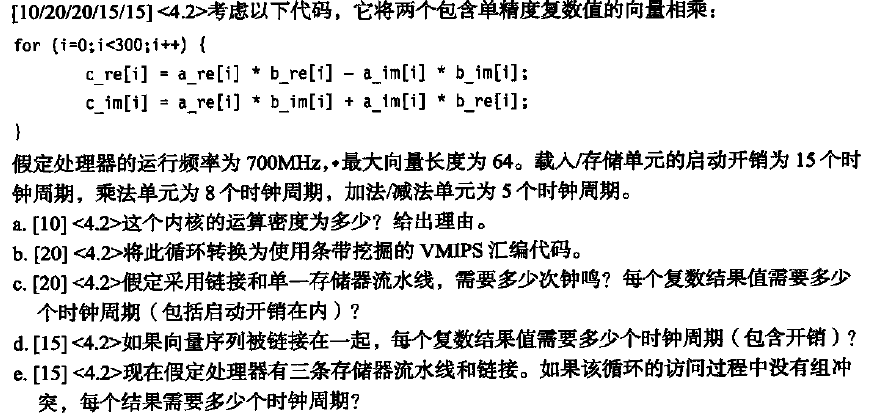 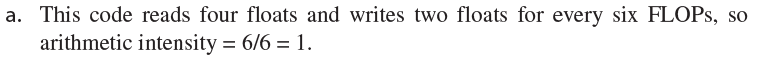 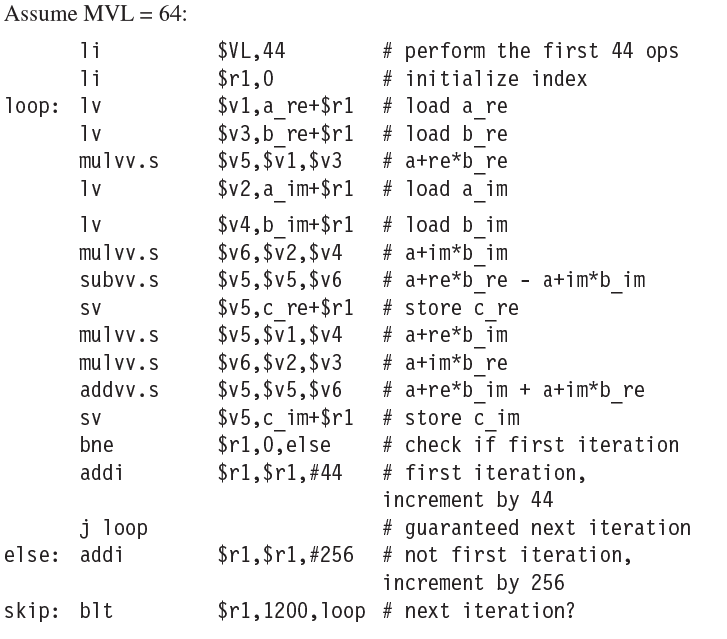 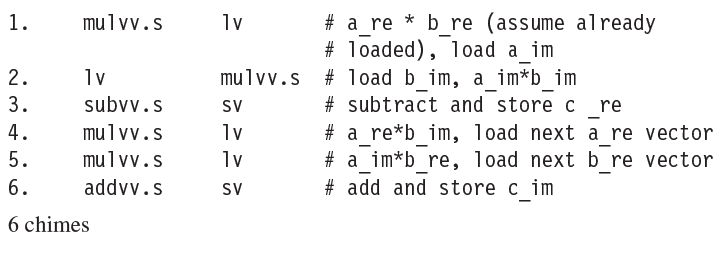 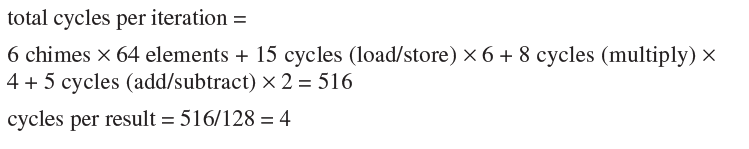 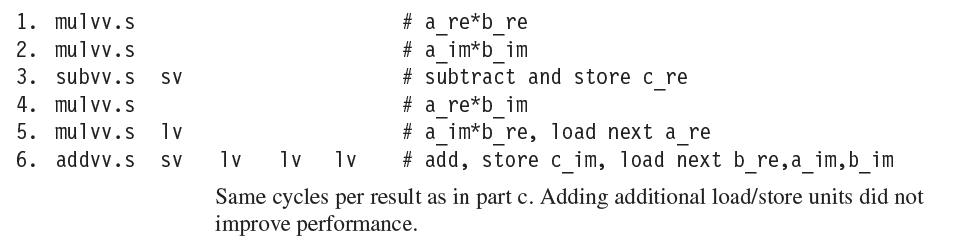